Министерство здравоохранения Донецкой Народной Республики ГОО ВПО ДОННМУ ИМ. М. ГОРЬКОГО     
  IV МЕЖДУНАРОДНЫЙ МЕДИЦИНСКИЙ ФОРУМ ДОНБАССА
«НАУКА ПОБЕЖДАТЬ…БОЛЕЗНЬ»
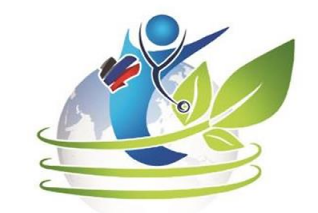 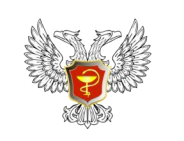 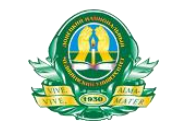 Хирургическая коррекция возрастных изменений периорбитальной области
Кольке А.А.

Санкт-Петербург

2020 г.
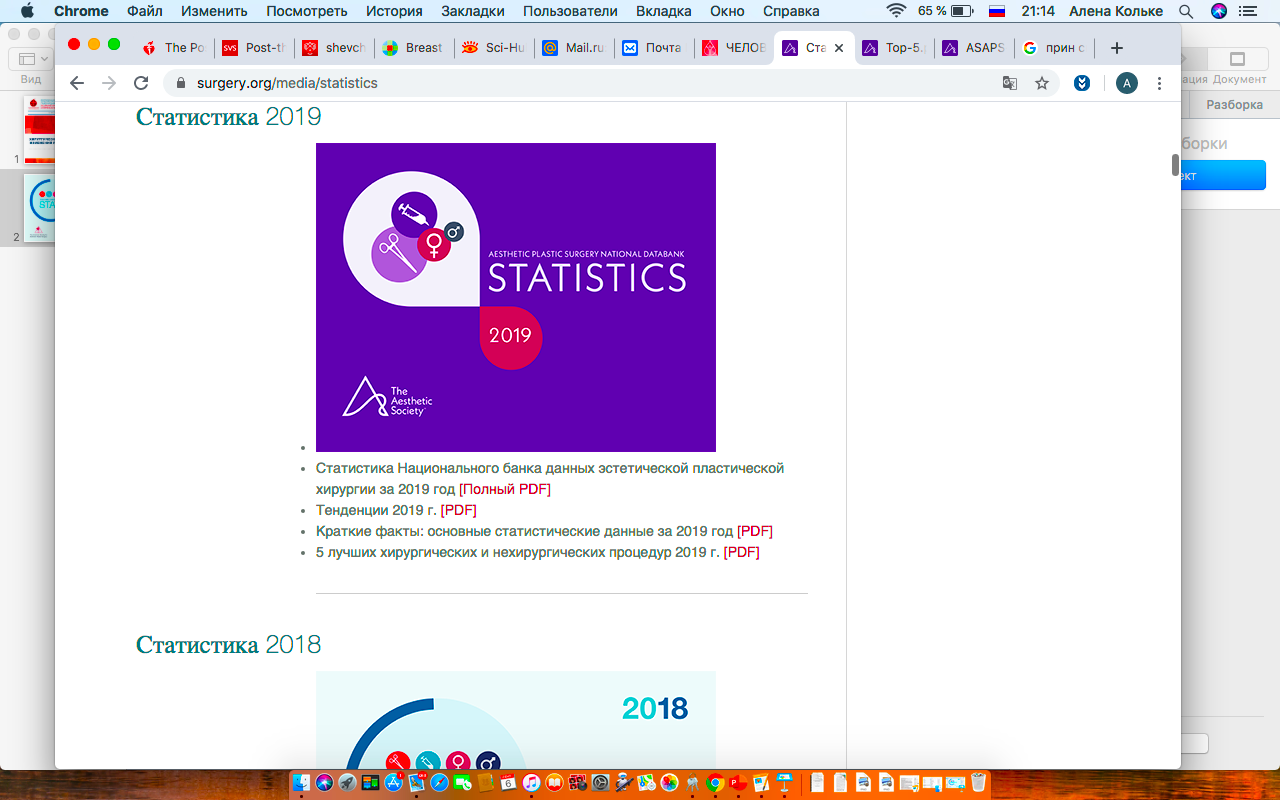 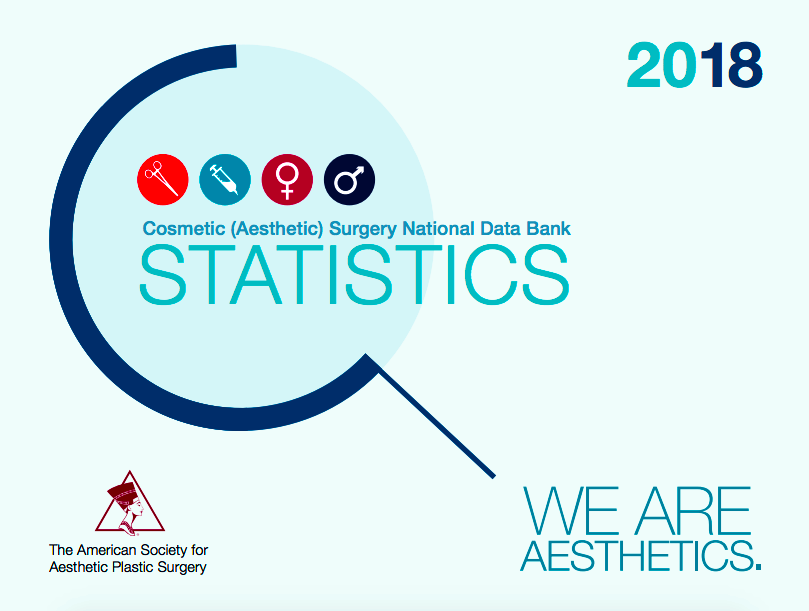 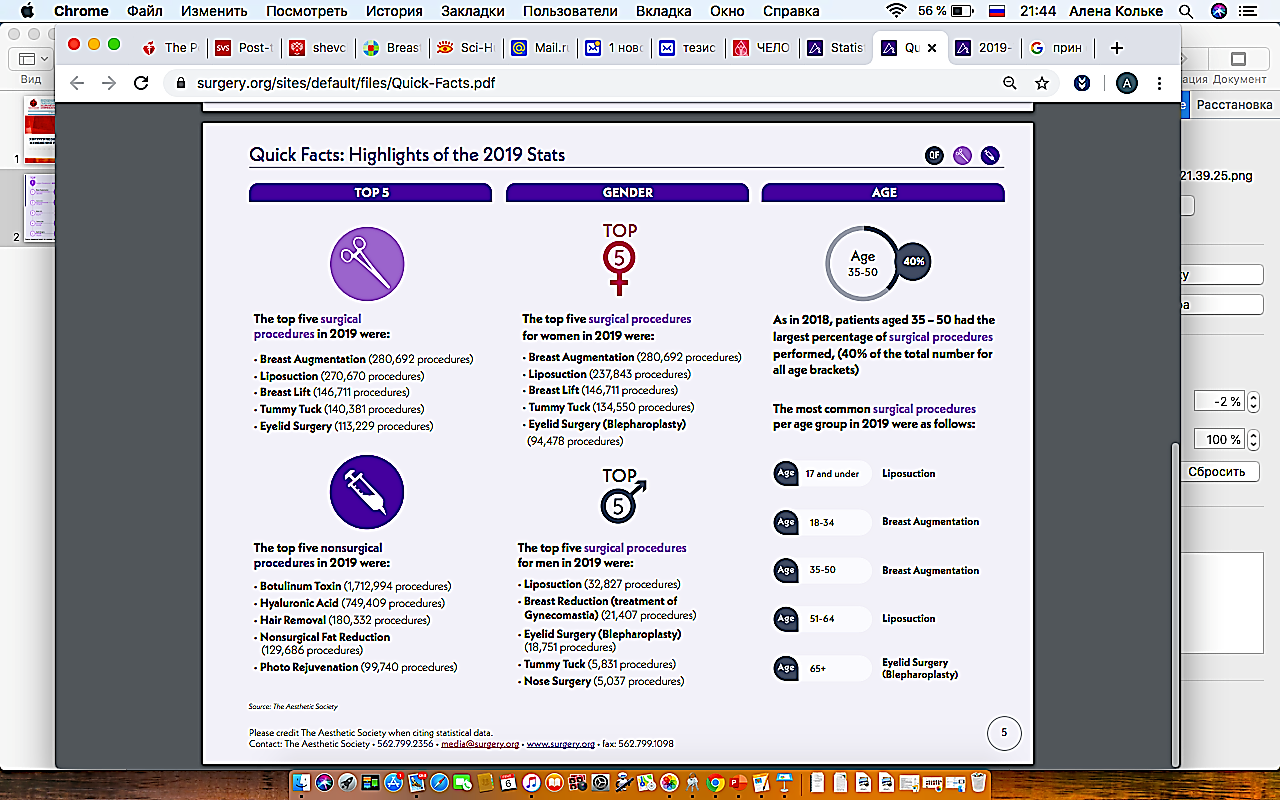 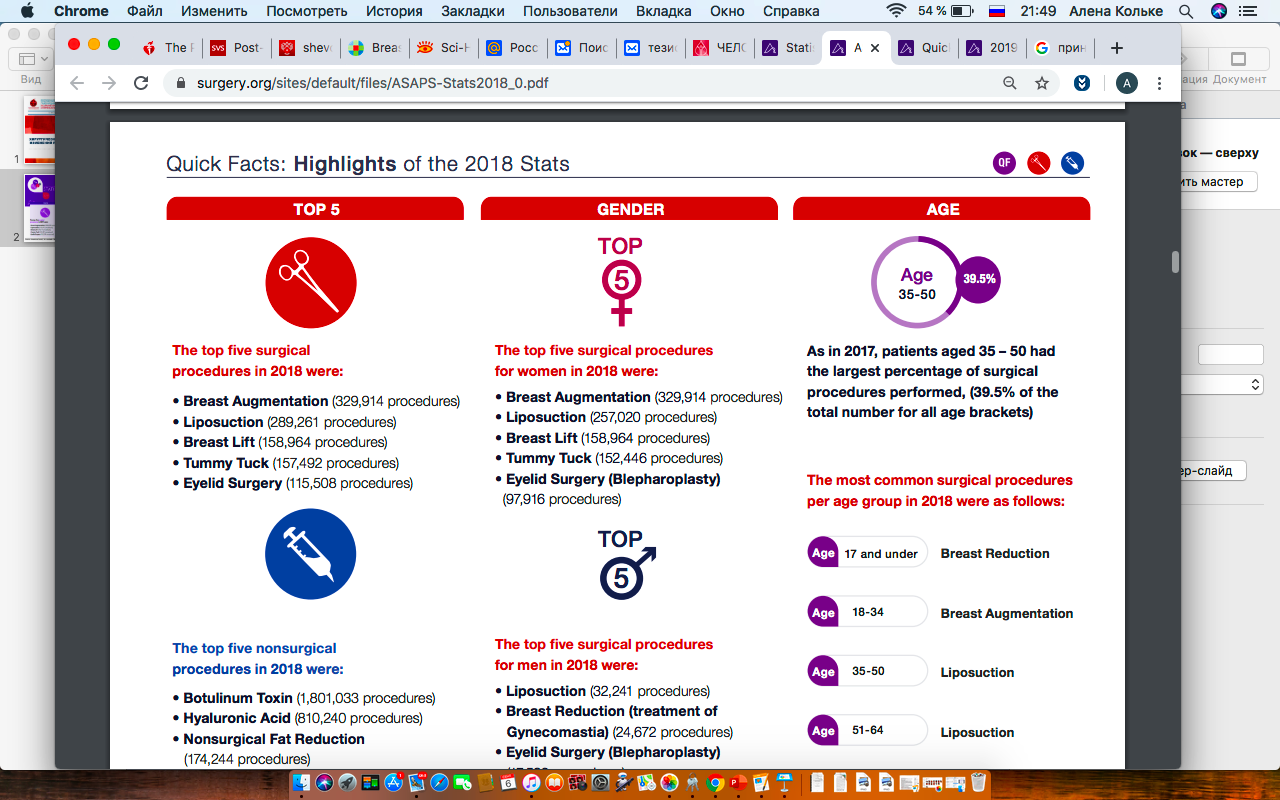 Source: American Society for Aesthetic Plastic  Surgery (ASAPS)
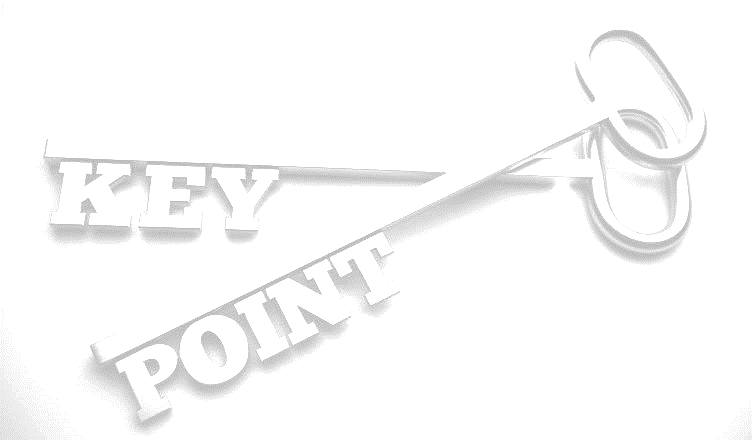 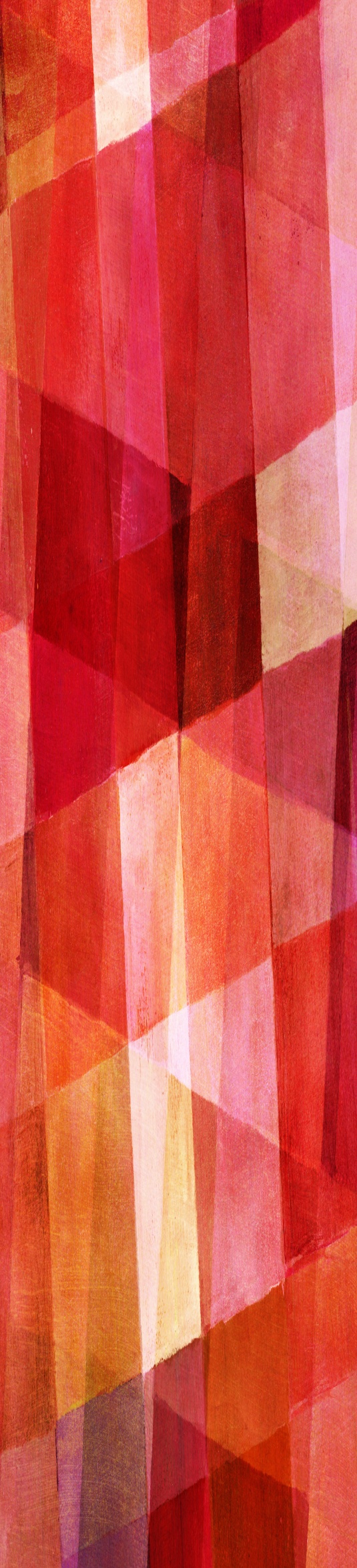 Периорбитальная область играет важную роль в социальном взаимодействии человека и именно здесь одними из первых появляются возрастные изменения, которые начинают доставлять эстетический дискомфорт и уменьшают уверенность в себе.
Глаза являются центральной частью лица и пациенты в большинстве случаев обращаются к пластическому хирургу с целью омоложения периорбитальной области.
Детальное понимание  анатомии лба, бровей, век, средней зоны лица и их взаимодействие имеет решающее значение для успешной эстетической хирургии.
Положение бровей контролирует хрупкий баланс между мышцами, поднимающим брови (лобная мышца) и опускающими брови (orbital orbicularis oculi, corrugators supercilii, procerus and depressor supracilii)
Периорбитальная область
Брови
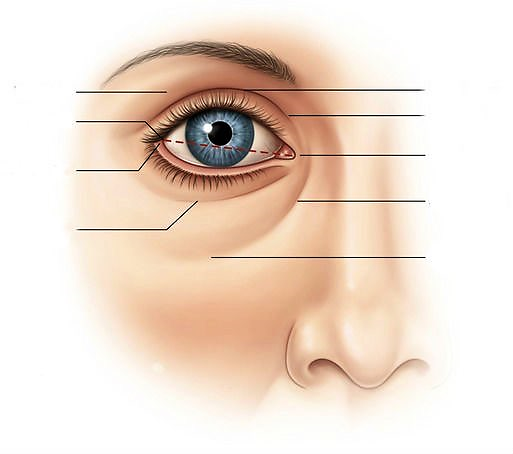 Глабелла
Верхнее веко
Складка верхнего века
Борозда ВВ
Горизонтальная ось глаза
Медиальный кантус
Латеральный кантус
Носослезная борозда
Складка нижнего века
Веко-щечная борозда
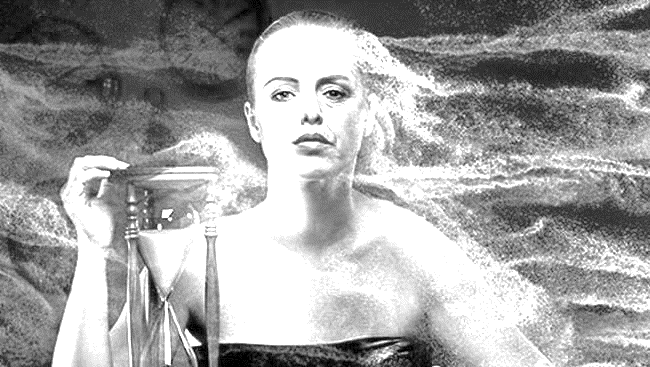 НАУКА СТАРЕНИЯ ЛИЦА
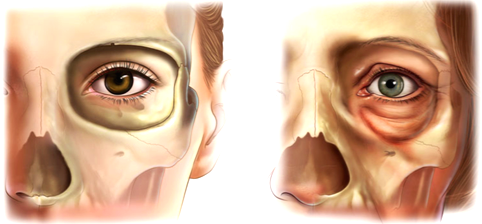 В течение жизни кости лицевого скелета увеличиваются в размерах.
С возрастом происходит прогрессивное увеличение высоты и ширины костей лицевого черепа.
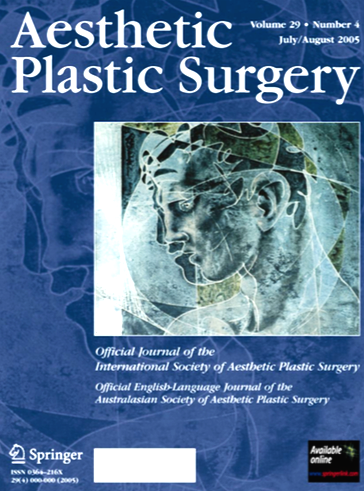 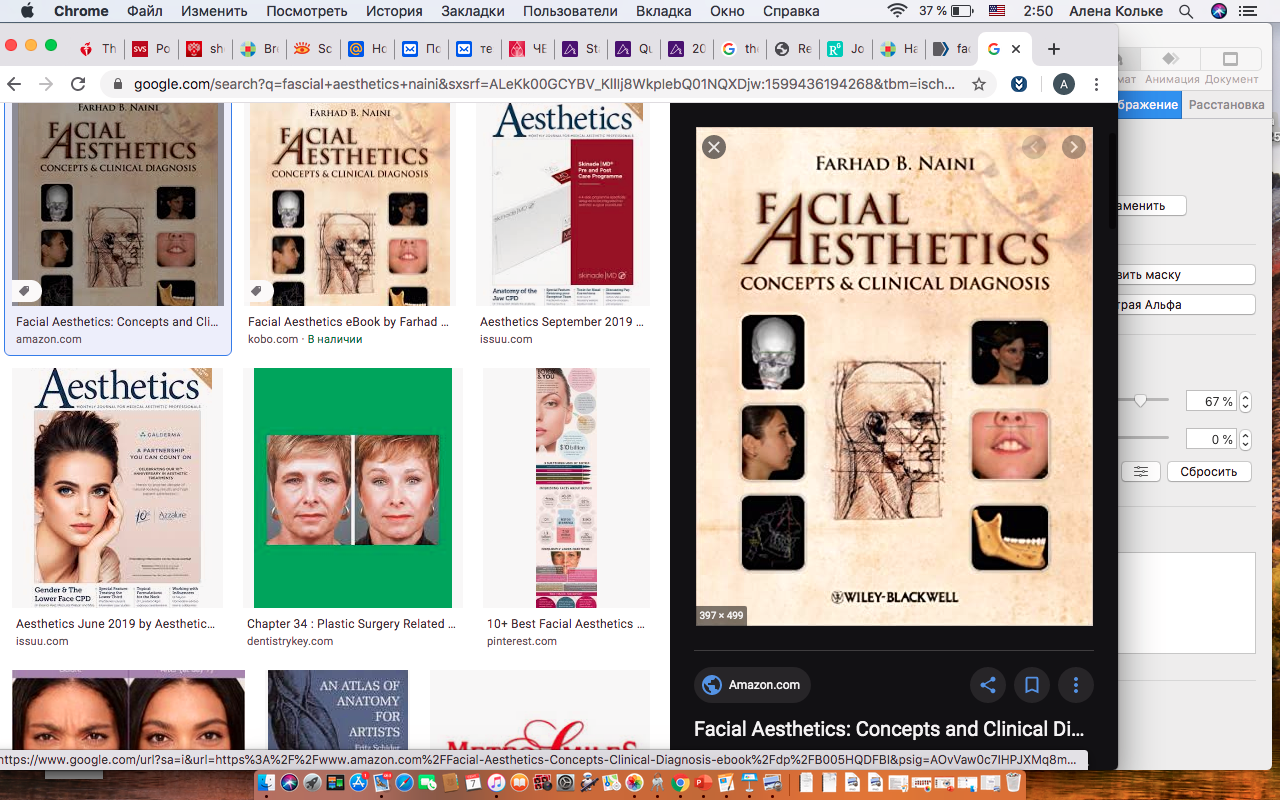 В процессе старения костная ткань подвергается резорбции.Верхнемедиальная и нижнелатеральная части орбиты более подвержены резорбции.
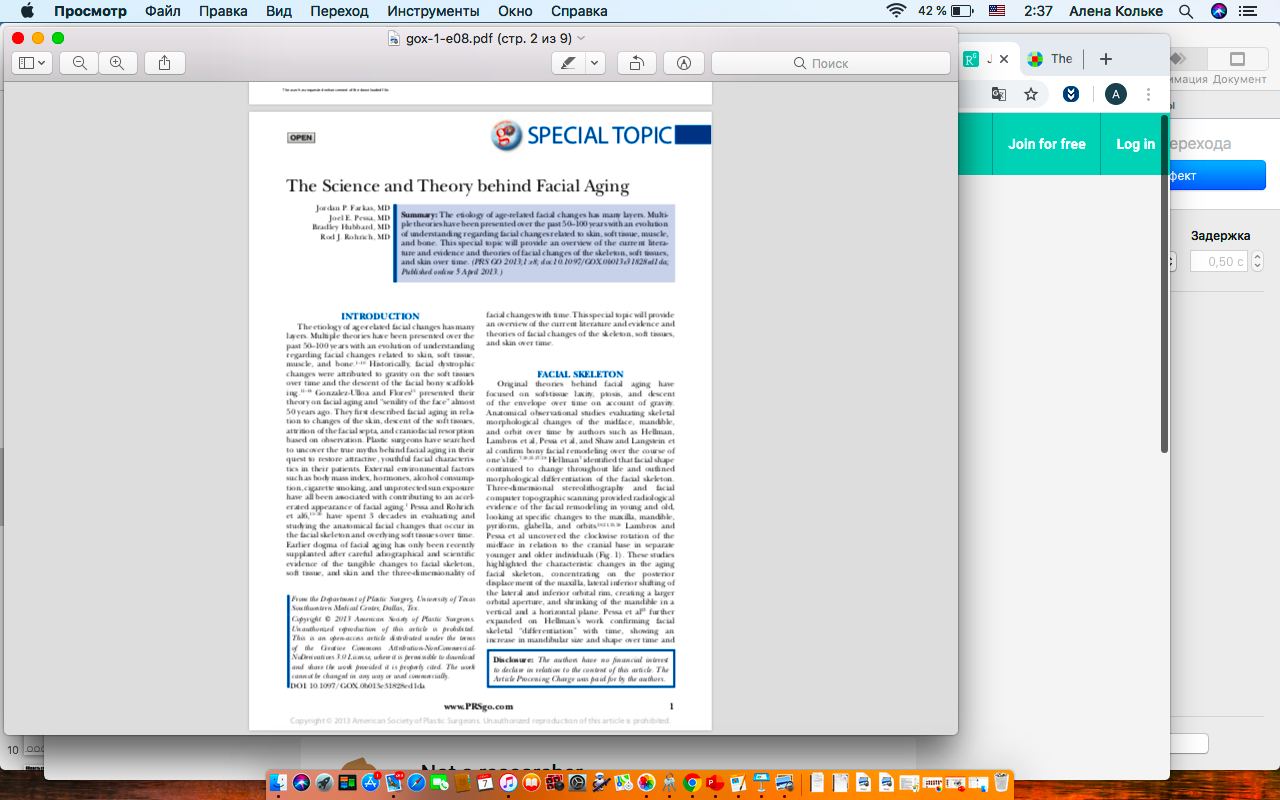 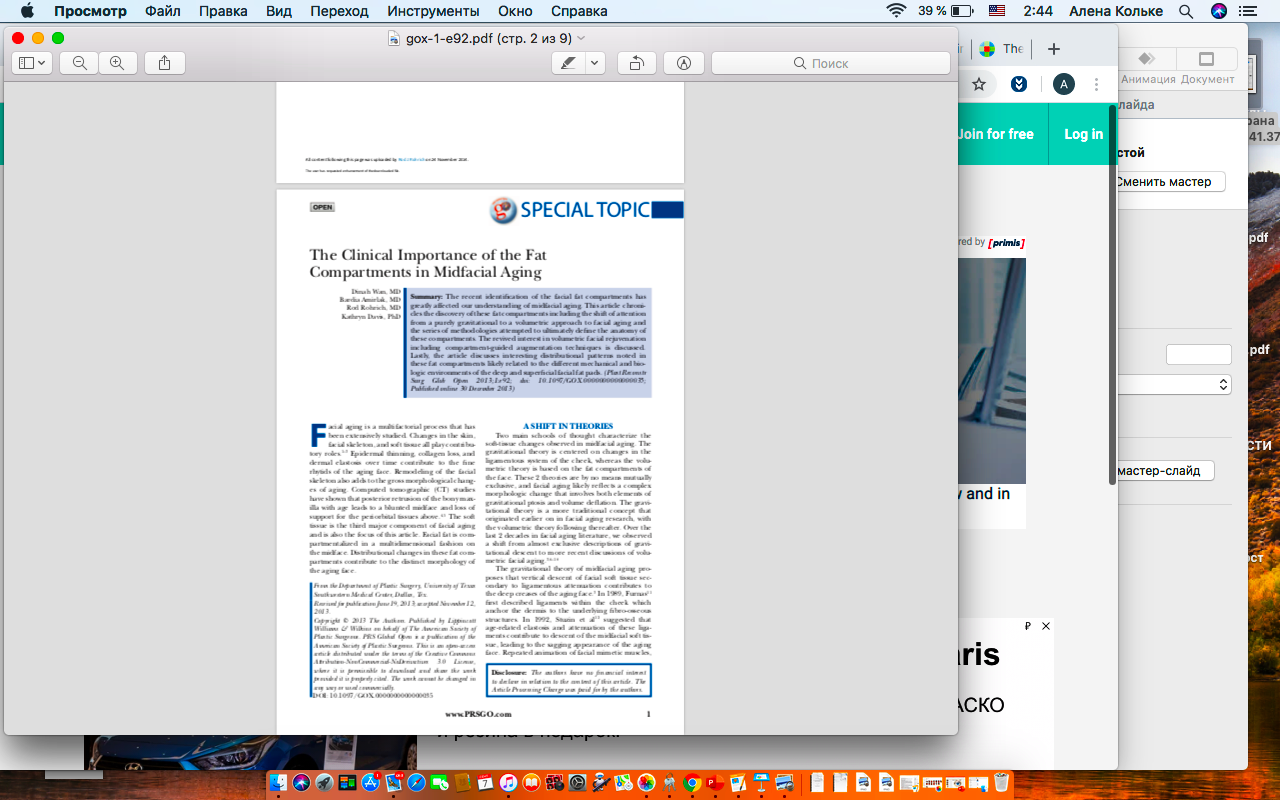 Ослабление удерживающих связок.
Уменьшение объема жировых компартментов.
Изменение структуры и качества кожи.
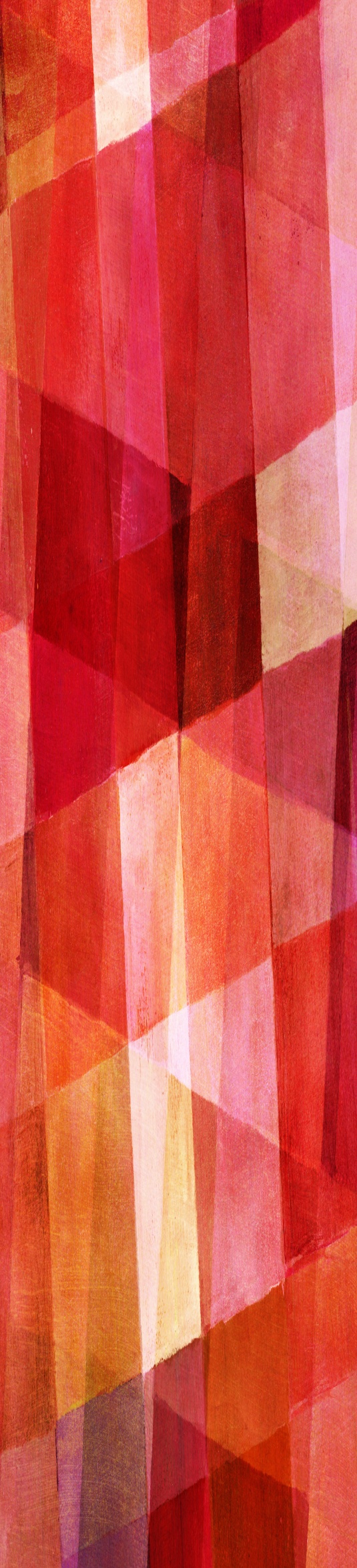 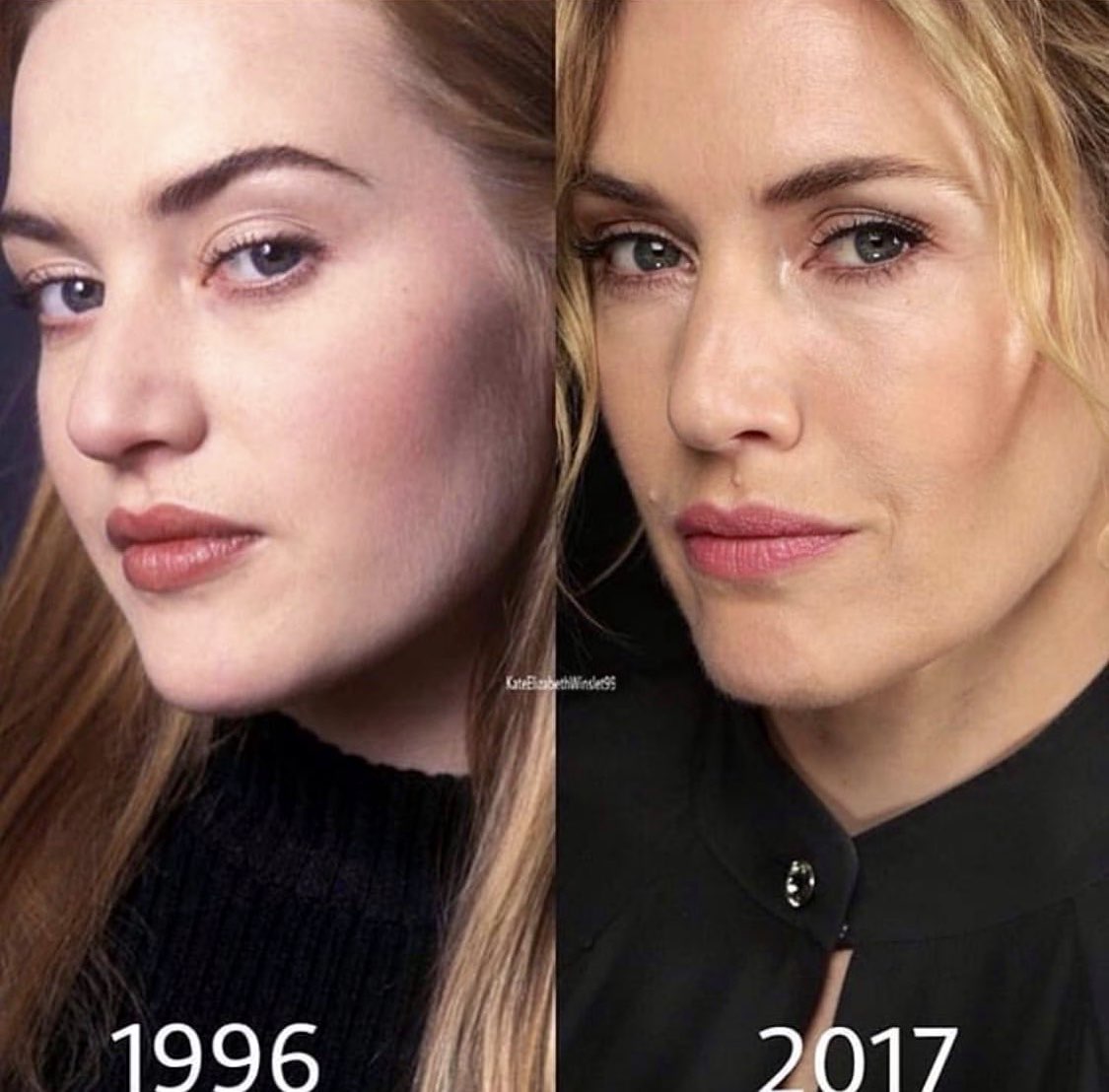 Линия Оджи (The Ogee curve)
Расслабленность мягких тканей лобной и височной областей может привести к птозу бровей и формированию псевдоблефарохалазиса.
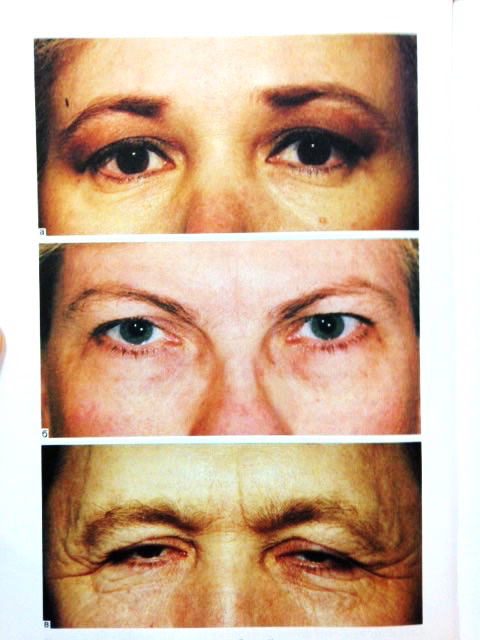 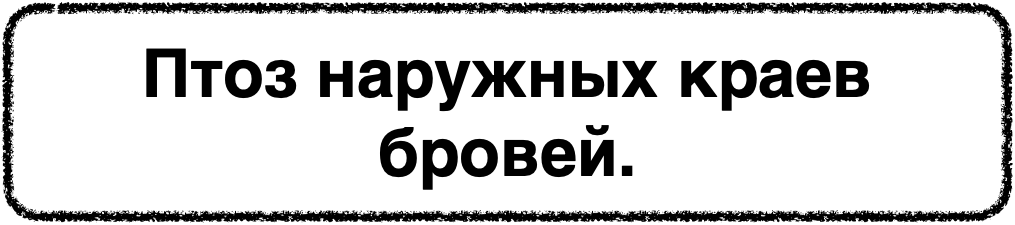 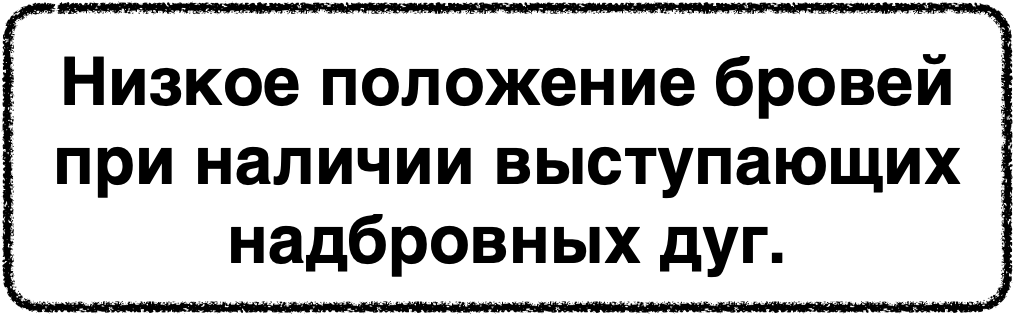 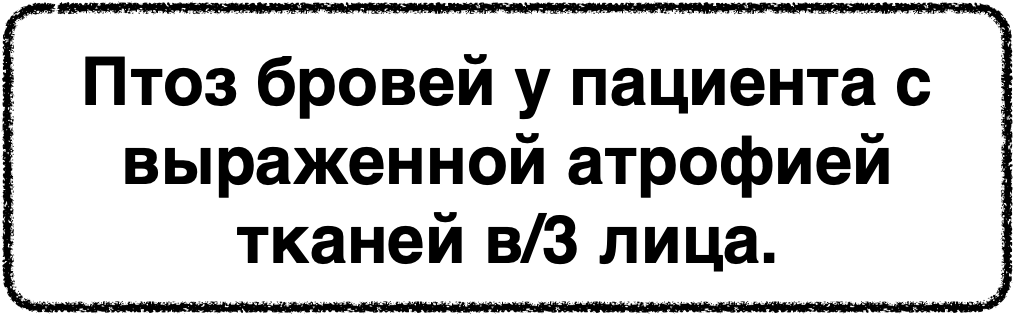 «Эстетическая хирургия возрастных изменений век», Грищенко С.В., М., 2007 г.
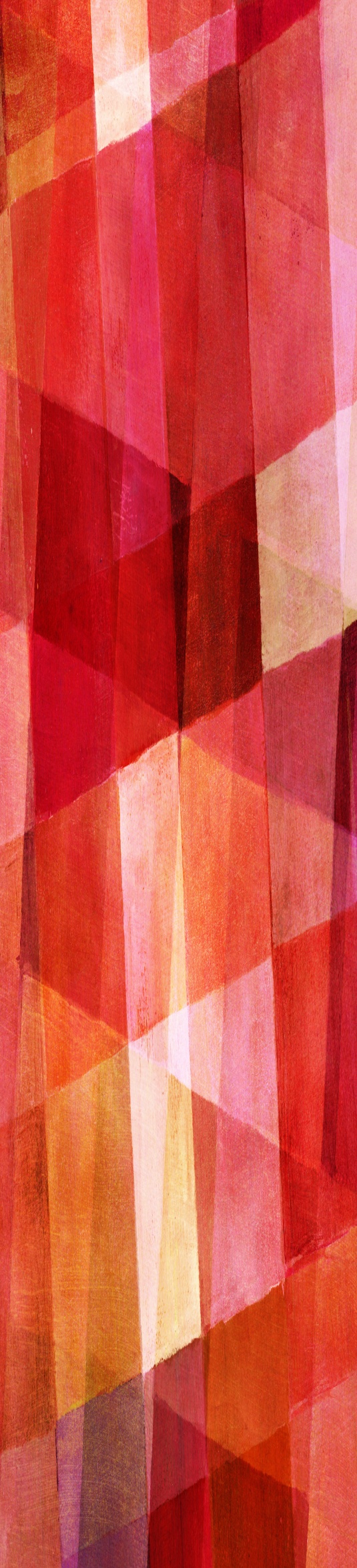 Верхняя блефаропластика
Нижняя блефаропластика (субцилиарный  или трансконъюнктивальный доступ).
Лифтинг верхней и/или средней 1/3 лица
Липофилинг
Использование СО2 лазера
Периорбитопластика
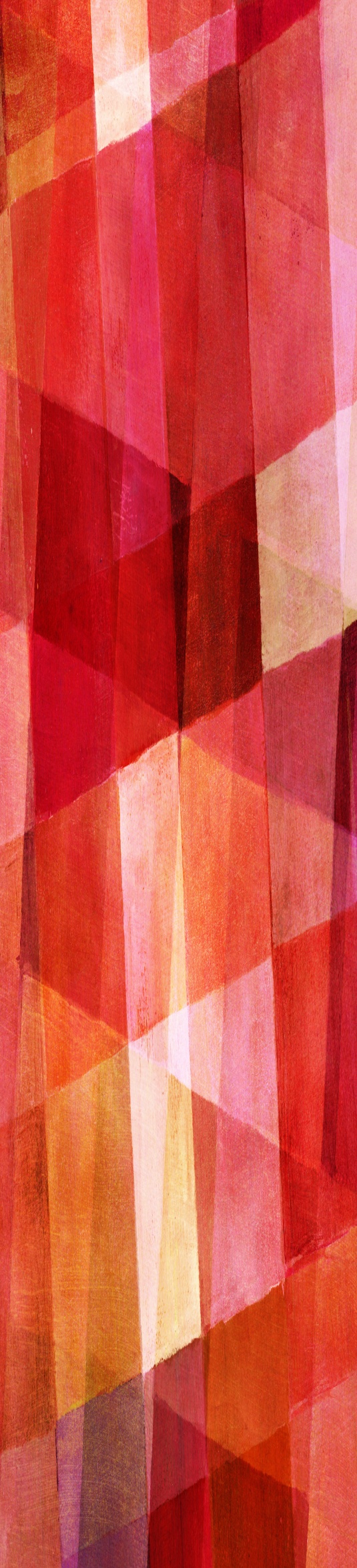 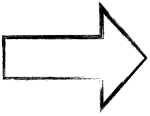 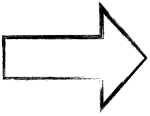 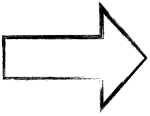 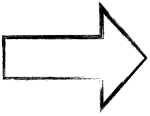 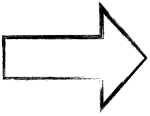 Периорбитопластика
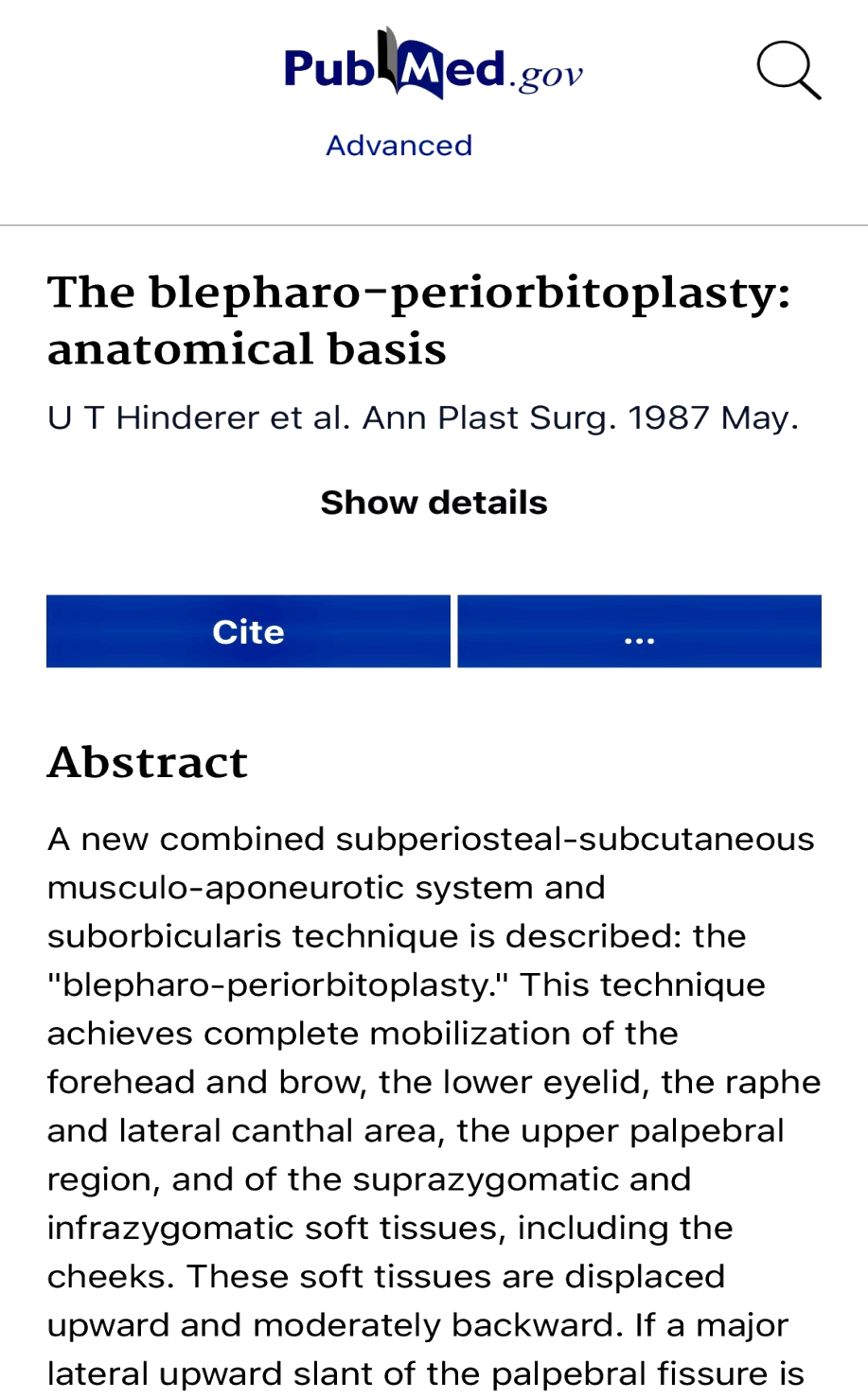 Фронто-темпоральный лифтинг. Лифтинг средней 1/3 лица.
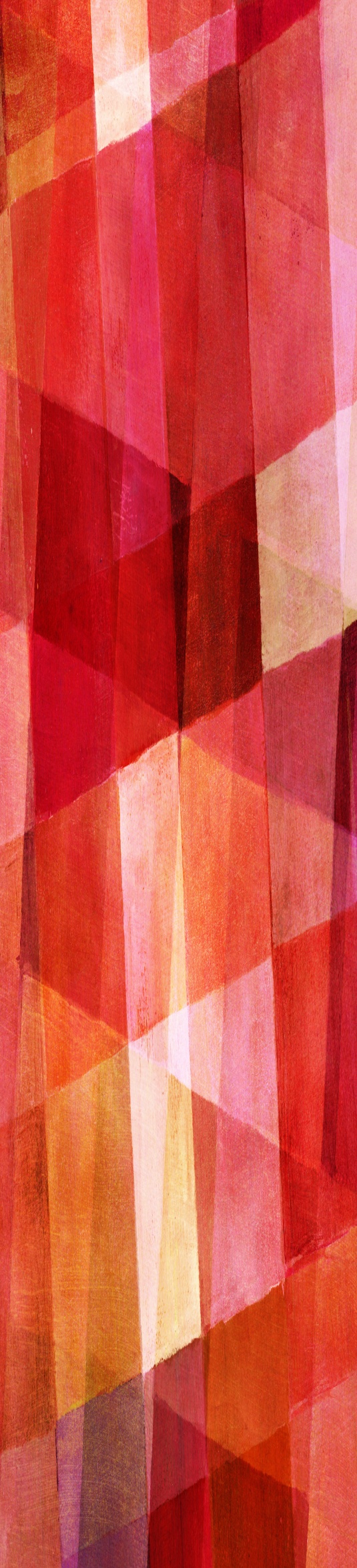 Удаление избытков кожи век
Кантопластика
Сохранение и перераспределение
параорбитальной клетчатки
Липофилинг
Лифтинг в/3 лица. Коррекция положения бровей.
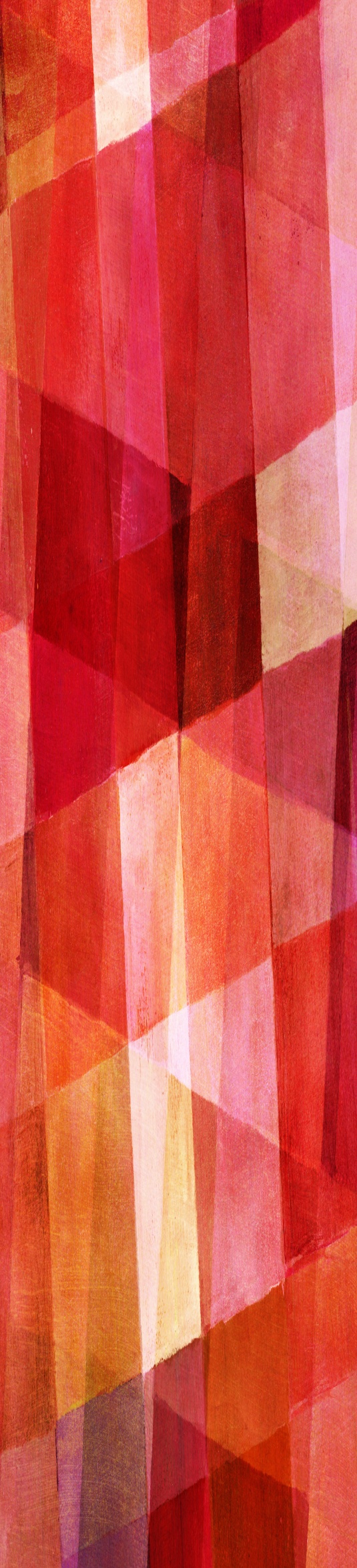 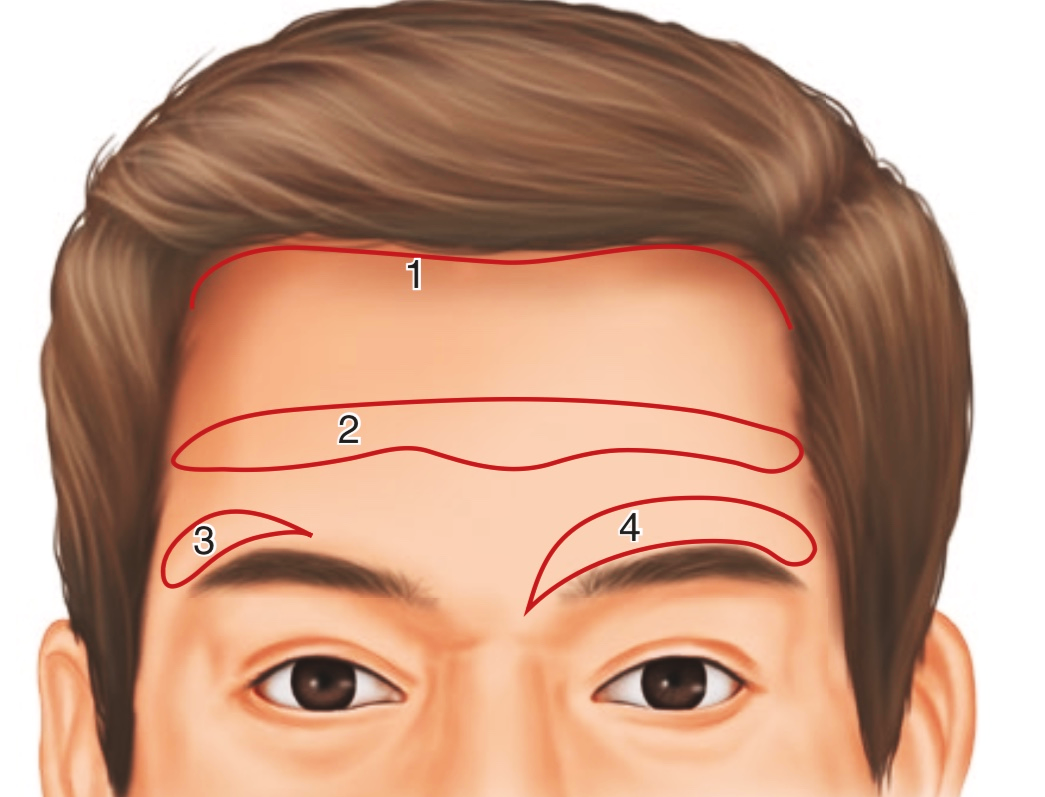 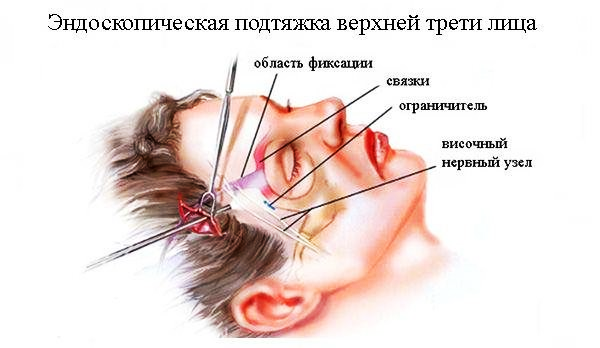 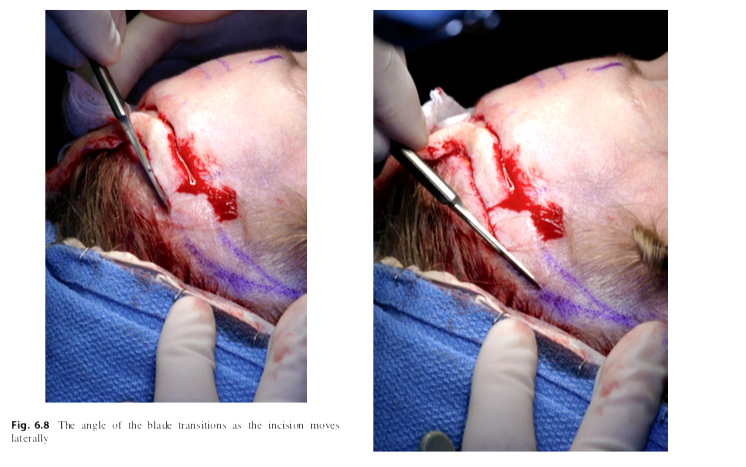 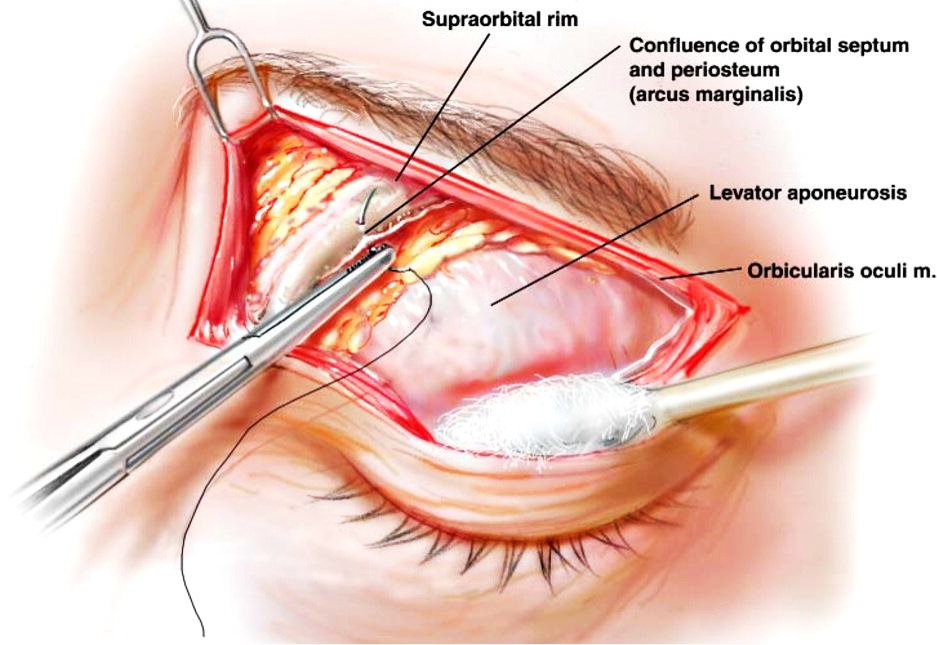 Сочетание нижней блефаропластики с коррекцией возрастных изменений средней 1/3 лица
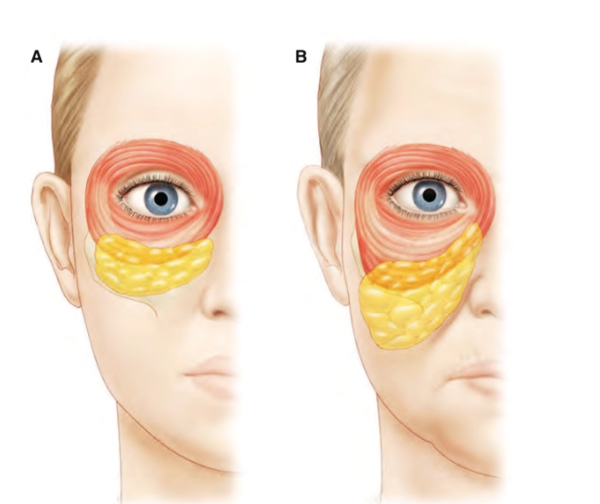 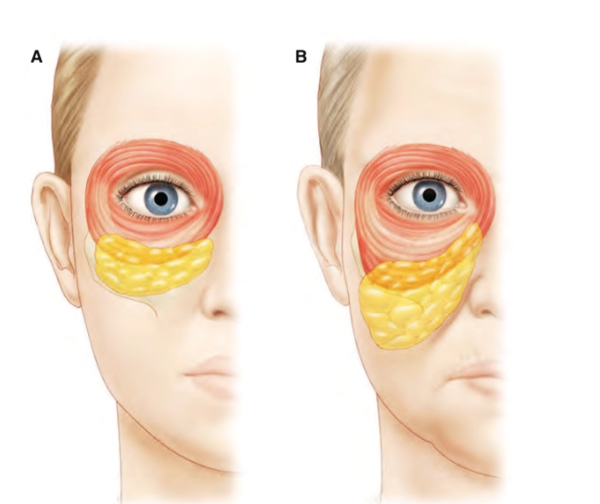 С 1991 года началась эпоха симультантных омолаживающих операций периорбитальной области и средней 1/3 лица с использованием эндоскопических техник, что подробно освещено в работах  Graf R.M.,  Ramirez O.M., и др. Были введены новые хирургические принципы такие как:  сохранение и репозиция периорбитального жира, кантопексия, коррекция  мышц области глабеллы, изменение положения круговой мышцы глаза и  SOOF. Таким образом, фиксация тканей средней 1/3 лица и миокантопексия при выполнении нижней блефаропластики позволили существенно уменьшить риски  таких послеоперационных осложнений  как scleral show и эктропион.
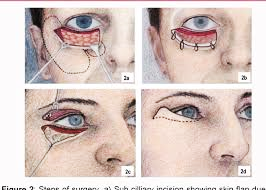 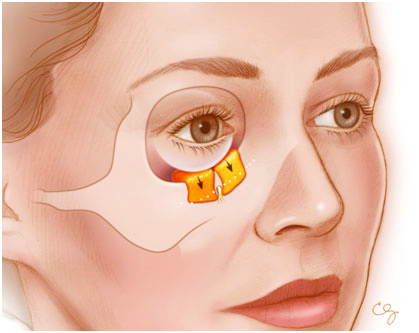 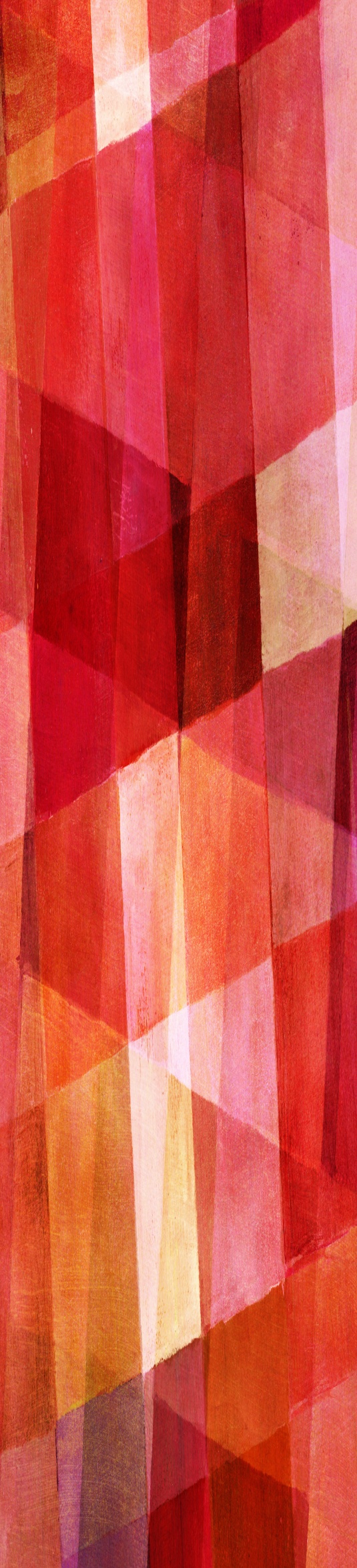 CO2 ЛАЗЕР
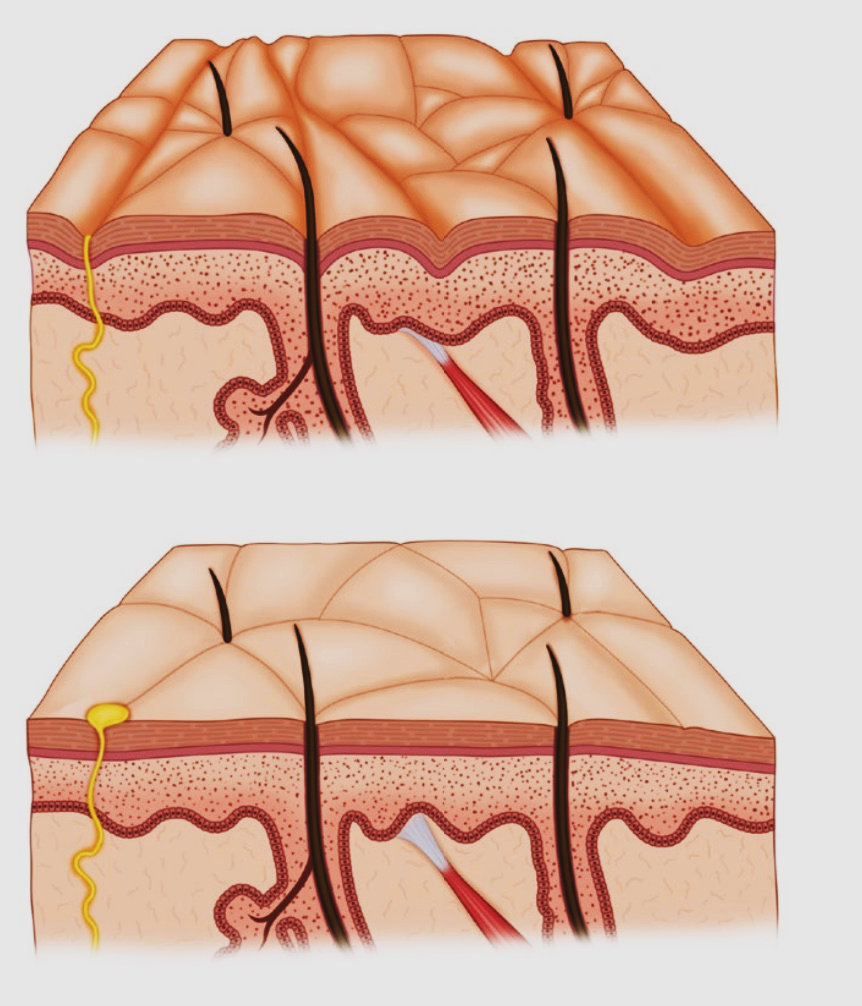 Вид кожи до обработки СО2 лазером
Вид кожи после обработки СО2 лазером
-1988 г. начало активного применения СО2 лазера в блефаропластике.
-Испарение воды в коже.
-Стимуляция выработки коллагена и эластина
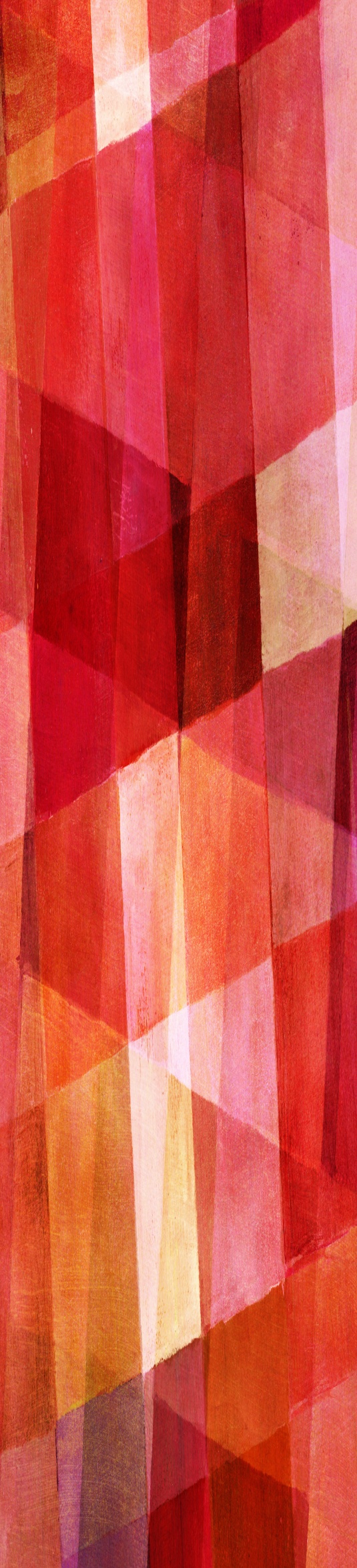 Блефаропластика+CO2 лазер+Липофилинг
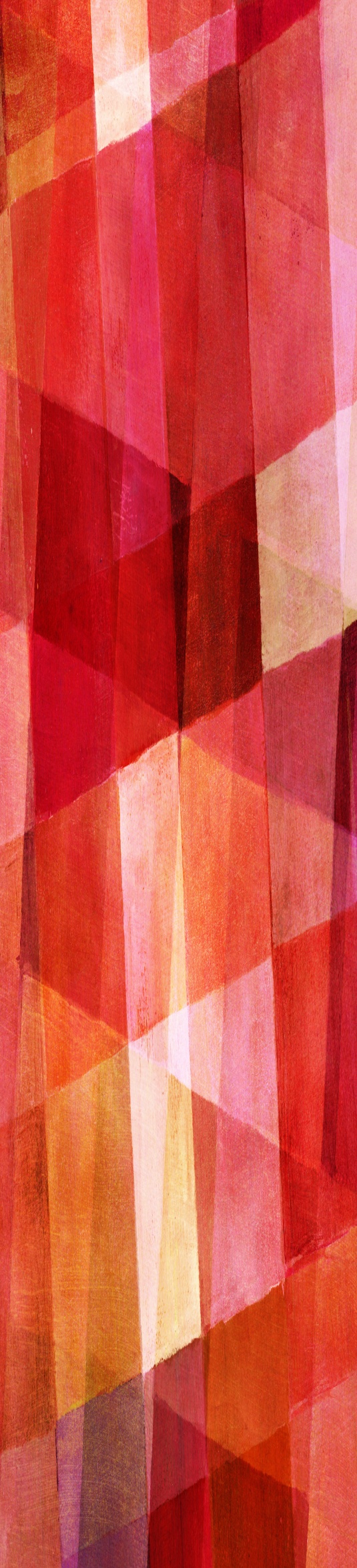 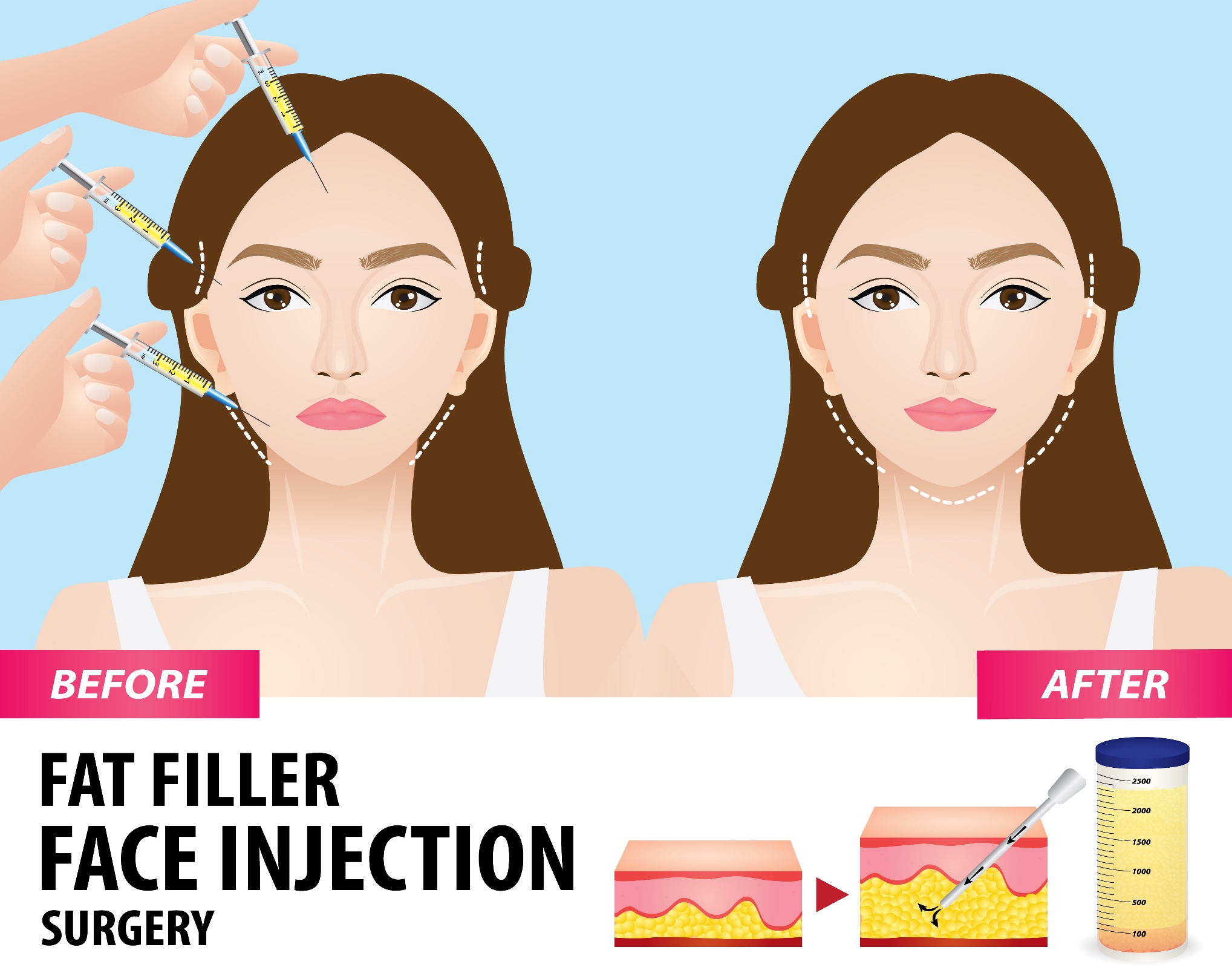 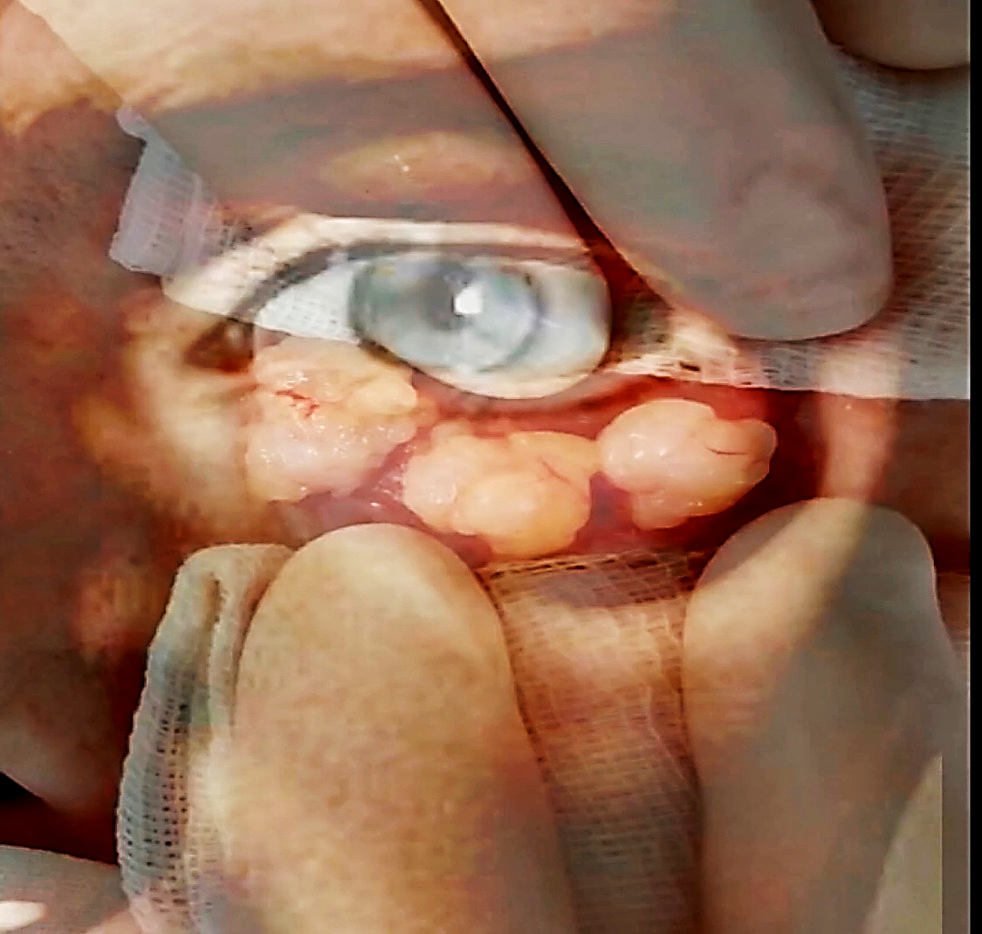 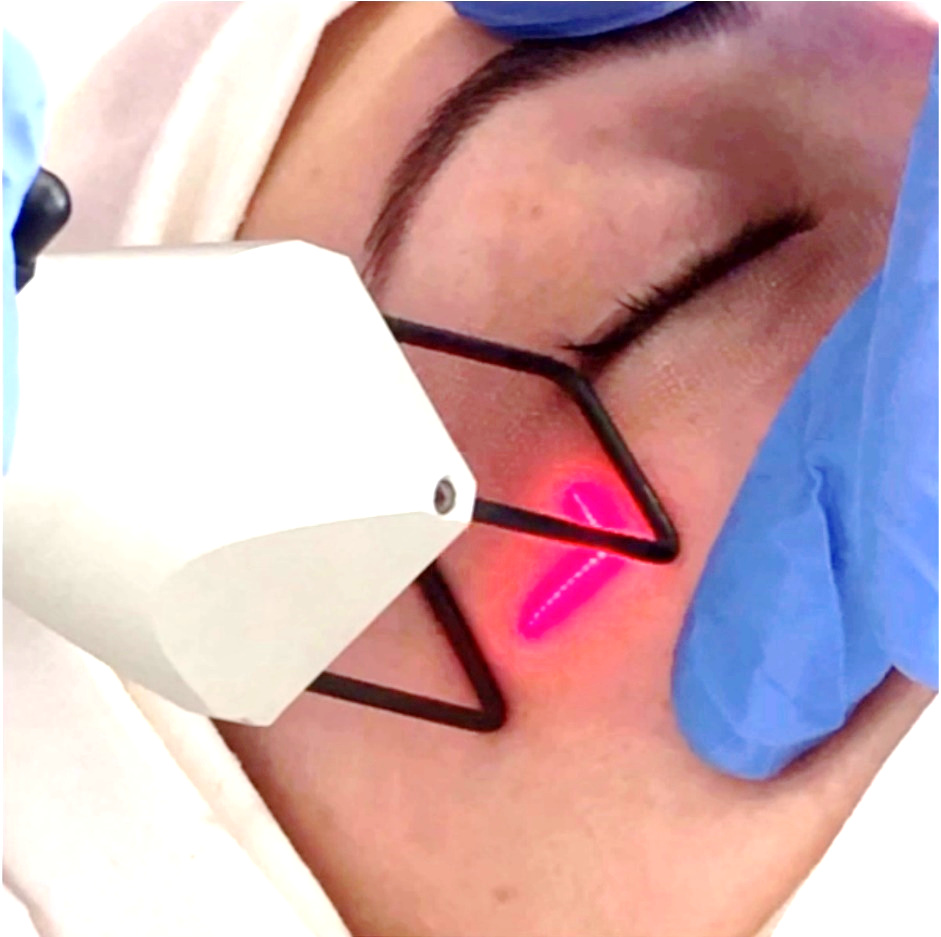 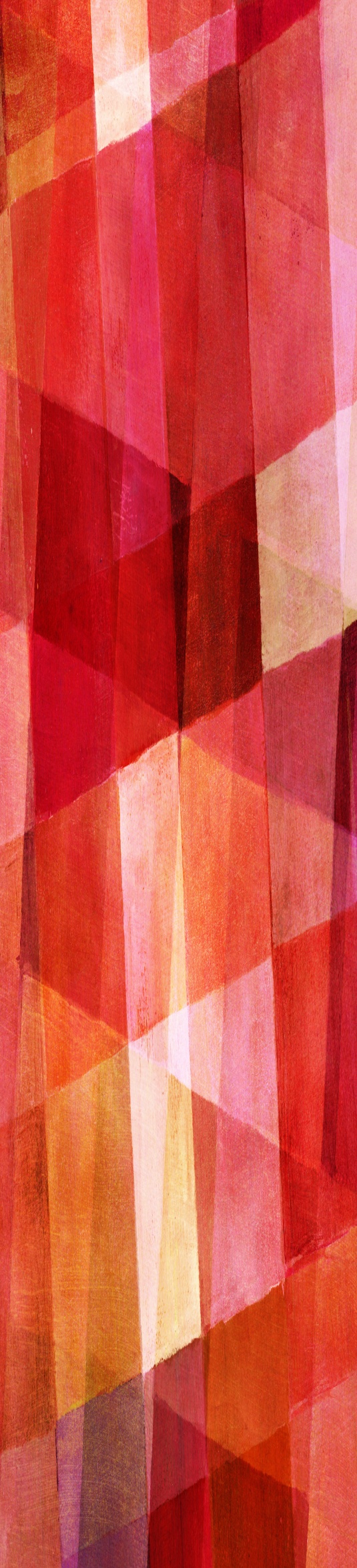 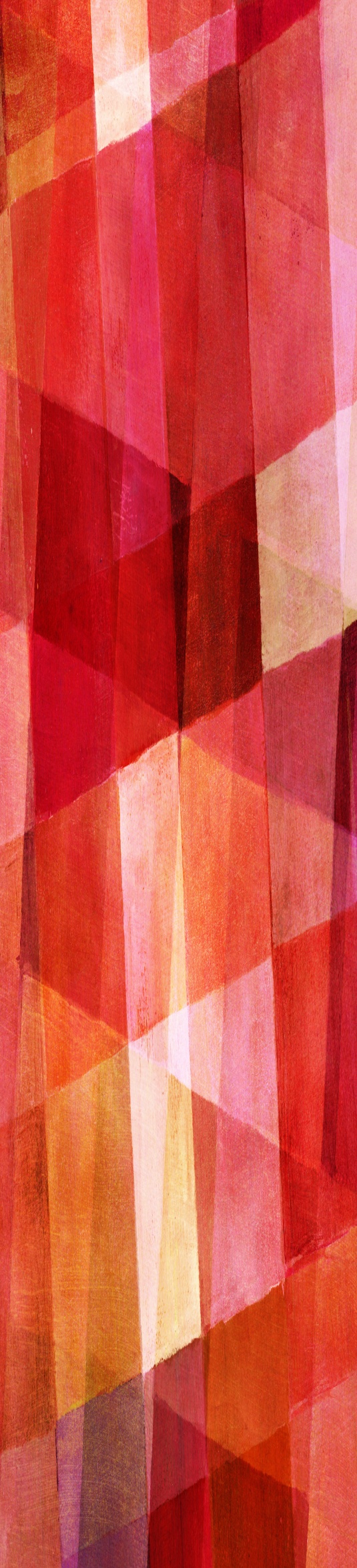 На сегодняшний день в руках пластического хирурга существует большое количество методов коррекции периорбитальной области и их сочетаний. Знание анатомии, понимание процесса старения лица, восприятие его, как трехмерной взаимосвязанной структуры позволит достичь безопасного гармоничного естественного результата.
«Удача-хорошо спланированное и тщательно выполненное дело»Л.Питерс
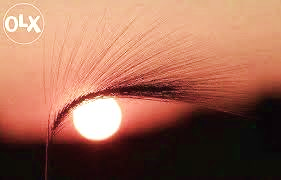 Спасибо за внимание!